EA REVIEW: PART 2Study Unit 4
Other Deductions
1
Copyright © 2019 Gleim Publications, Inc. All rights reserved. Duplication prohibited. Reward for information exposing violators. Contact copyright@gleim.com.  EA 2 SU 4
Table of Contents
4.1 Business Meals Expense
4.2 Travel Expenses
4.3 Insurance Expenses
4.4 Bad Debts
4.5 Business Gifts
4.6 Other Business Expenses
4.7 Business Use of Home
4.8 Statutory Employees/Nonemployees
4.9 Qualified Business Income Preparer Reporting Requirements
2
Copyright © 2019 Gleim Publications, Inc. All rights reserved. Duplication prohibited. Reward for information exposing violators. Contact copyright@gleim.com.  EA 2 SU 4
Gross Income Deduction
A deduction from gross income is allowed for all ordinary and necessary expenses paid or incurred during a tax year in carrying on a trade or business.
The deduction is allowed to a sole proprietor, a partnership, or a corporation.
3
Copyright © 2019 Gleim Publications, Inc. All rights reserved. Duplication prohibited. Reward for information exposing violators. Contact copyright@gleim.com.  EA 2 SU 4
Business Meals Expense
4.1
4
Copyright © 2019 Gleim Publications, Inc. All rights reserved. Duplication prohibited. Reward for information exposing violators. Contact copyright@gleim.com.  EA 2 SU 4
Business Meals Expense 1
As a result of the Tax Cuts and Jobs Act, business entertainment expenses are no longer deductible.
However, business meals expense may still be deducted, subject to limitations.
The expense must be either directly related to or associated with the active conduct of a trade or business.
The predominant purpose must be furthering the trade or business of the taxpayer.
A taxpayer is not required to verify that business income or some other business benefit resulted from each entertainment expense.
5
Copyright © 2019 Gleim Publications, Inc. All rights reserved. Duplication prohibited. Reward for information exposing violators. Contact copyright@gleim.com.  EA 2 SU 4
Directly Related or Associated With
To be considered directly related, business must actually be conducted during the meal period.
The taxpayer must have had more than a general expectation of deriving income, or some other specific business benefit, at some indefinite future time.
The taxpayer must engage in the active conduct of business with the person being provided the meal.
The active conduct of business must have been the principal aspect of the combined business and meal.
To be considered associated with, the meal must occur directly before or after a business discussion.
6
Copyright © 2019 Gleim Publications, Inc. All rights reserved. Duplication prohibited. Reward for information exposing violators. Contact copyright@gleim.com.  EA 2 SU 4
Deduction Limit
The amount deductible for meal expense is 50% of the actual expense. 
This limit applies to related expenses (such as taxes, tips, and parking fees) and the taxpayer’s own meal, but not to transportation to and from a business meal.
The IRS has denied deductions for any meal expense over $75 for which the claimant did not provide substantiating evidence, e.g., 
Documented date
Amount
Location
Purpose
Business relationship
7
Copyright © 2019 Gleim Publications, Inc. All rights reserved. Duplication prohibited. Reward for information exposing violators. Contact copyright@gleim.com.  EA 2 SU 4
Deduction Limit cont.
Employee meals may be excluded if they are furnished on the business premises for the convenience of the employer.
Deductible as an ordinary and necessary business expense.
Meal expenses are not deductible if neither the taxpayer or employee of the taxpayer are present at the meal.
No deduction is allowed for any expenses for entertainment facilities.
The membership or initiation fee is a capital expenditure that is not currently deductible, and any gain upon sale is a capital gain.
8
Copyright © 2019 Gleim Publications, Inc. All rights reserved. Duplication prohibited. Reward for information exposing violators. Contact copyright@gleim.com.  EA 2 SU 4
Multiple-Choice Question 1
Ms. Patel, a self-employed attorney, is a member of Executive Club, which is a professional business persons’ club. Ms. Patel uses the club on a regular basis to entertain clients. Ms. Patel had the following detailed records to substantiate the expenses of Executive Club during the current year:



What amount may Ms. Patel deduct on her income tax return for the current year?

$5,100
$2,600
$1,700
$1,500
9
Copyright © 2019 Gleim Publications, Inc. All rights reserved. Duplication prohibited. Reward for information exposing violators. Contact copyright@gleim.com.  EA 2 SU 4
Multiple-Choice Answer 1
Ms. Patel, a self-employed attorney, is a member of Executive Club, which is a professional business persons’ club. Ms. Patel uses the club on a regular basis to entertain clients. Ms. Patel had the following detailed records to substantiate the expenses of Executive Club during the current year:



What amount may Ms. Patel deduct on her income tax return for the current year?

$5,100
$2,600
$1,700
$1,500
The expenses of a meal include amounts spent on food and tips relating to the meal. The amount allowable as a deduction for meal expenses is limited to 50% of the expenses. Transportation expenses to and from a business meal are 100% deductible. No deduction is permitted for club dues to a professional club when the principal purpose is for entertainment. Therefore, the allowable deduction is $1,500 {$300 + [($2,000 + $400) × 50%]}.
10
Copyright © 2019 Gleim Publications, Inc. All rights reserved. Duplication prohibited. Reward for information exposing violators. Contact copyright@gleim.com.  EA 2 SU 4
Multiple-Choice Question 2
Mr. Garland, a self-employed seafood wholesaler, arranged a business meeting with his five principal clients during the current year. The night the clients arrived in town, Mr. and Mrs. Garland entertained the clients and their spouses at their home. The cost of the food and beverages was $800. As each client left, they were given a cheese and fruit basket, which cost $80 each. The business meeting was held the next day at Mr. Garland’s office. Assuming no other similar expenses during the current year, what amount can Mr. Garland deduct as a business expense for the current year?

$0
$125
$400
$525
11
Copyright © 2019 Gleim Publications, Inc. All rights reserved. Duplication prohibited. Reward for information exposing violators. Contact copyright@gleim.com.  EA 2 SU 4
Multiple-Choice Answer 2
Mr. Garland, a self-employed seafood wholesaler, arranged a business meeting with his five principal clients during the current year. The night the clients arrived in town, Mr. and Mrs. Garland entertained the clients and their spouses at their home. The cost of the food and beverages was $800. As each client left, they were given a cheese and fruit basket, which cost $80 each. The business meeting was held the next day at Mr. Garland’s office. Assuming no other similar expenses during the current year, what amount can Mr. Garland deduct as a business expense for the current year?

$0
$125
$400
$525
The meal expense deductible is $400 (50%), and the deduction for gifts to clients is limited to $25 per person. Here, the Garlands gave each of five clients an $80 gift. The Garlands may deduct $125 of this $400 gift expense.
12
Copyright © 2019 Gleim Publications, Inc. All rights reserved. Duplication prohibited. Reward for information exposing violators. Contact copyright@gleim.com.  EA 2 SU 4
Travel Expenses
4.2
13
Copyright © 2019 Gleim Publications, Inc. All rights reserved. Duplication prohibited. Reward for information exposing violators. Contact copyright@gleim.com.  EA 2 SU 4
Business Travel Deduction
While away from home overnight on business, ordinary and necessary travel expenses, including meals (subject to the 50% limit), are deductible.
No deduction is allowed for commuting expenses, travel that is primarily personal in nature or as a form of education, or travel to attend investment meetings. 
No deduction is allowed for the travel expenses of a taxpayer’s spouse unless there is a bona fide business purpose for the spouse’s presence, the spouse is an employee, and the expenses would be otherwise deductible.
Employees subject to Department of Transportation hours of service rules have an 80% limit.
14
Copyright © 2019 Gleim Publications, Inc. All rights reserved. Duplication prohibited. Reward for information exposing violators. Contact copyright@gleim.com.  EA 2 SU 4
Automobile Expenses
Deductible in one of two methods:
Actual expenses
Including services, repairs, gasoline, etc.
Standard mileage rate of $.545 per mile for 2018
Nonautomobile expenses, such as parking fees and tolls, are added separately.
15
Copyright © 2019 Gleim Publications, Inc. All rights reserved. Duplication prohibited. Reward for information exposing violators. Contact copyright@gleim.com.  EA 2 SU 4
Domestic Travel
For travel within the U.S., expenses other than transportation are allocated based on personal or business purpose.
100% deductible if the primary purpose of the trip is business
0% deductible if the primary purpose is personal
There is no proportional allocation for transportation costs when traveling within the U.S.
16
Copyright © 2019 Gleim Publications, Inc. All rights reserved. Duplication prohibited. Reward for information exposing violators. Contact copyright@gleim.com.  EA 2 SU 4
Foreign Travel
Traveling expenses of a taxpayer who travels outside of the United States and away from home must be allocated.
A trip that is for no more than a week, and when the time spent for personal reasons on the trip is less than 25% of the total time, no allocation is required.
For a trip that is longer than a week or when the time spent for personal reasons on the trip exceed 25%, expenses must be allocated between time spent for business use and personal use in order to be deductible.
Only those traveling expenses allocated to business use can be deducted.
17
Copyright © 2019 Gleim Publications, Inc. All rights reserved. Duplication prohibited. Reward for information exposing violators. Contact copyright@gleim.com.  EA 2 SU 4
Convention Expenses
Expenses incurred to attend a convention related to the taxpayer’s business are deductible.
The fact that an employee uses vacation or leave time or that attendance at the convention is voluntary does not necessarily negate the deduction.
Expenses for a convention or meeting in connection with investments, financial planning, or other income-producing property are not deductible.
A limited deduction is available for expenses incurred for conventions on U.S. cruise ships.
This deduction is limited to $2,000 and applies only if
All ports of such cruise ships are located in the U.S. or in U.S. possessions.
The taxpayer establishes that the convention is directly related to the active conduct of trade or business.
The taxpayer includes certain specified information in the return on which the deduction is claimed.
18
Copyright © 2019 Gleim Publications, Inc. All rights reserved. Duplication prohibited. Reward for information exposing violators. Contact copyright@gleim.com.  EA 2 SU 4
Reimbursed Employee Expenses
Accountable Plan
If reimbursements equal expenses, and the employee makes an accounting of expenses to the employer, the reimbursements are excluded from the employee’s gross income, and the employee may not deduct the expenses.
Also applies if reimbursements exceeding expenses are returned to the employer, and the employee substantiates the expenses.
Nonaccountable Plan
If excess reimbursements are not returned, or if the employee does not substantiate them, the reimbursements are included in the employee’s gross income, and none of the expenses are deductible by the employee.
19
Copyright © 2019 Gleim Publications, Inc. All rights reserved. Duplication prohibited. Reward for information exposing violators. Contact copyright@gleim.com.  EA 2 SU 4
Multiple-Choice Question
Bart, a partner in the B & A Partnership, attended the Comdex Computer Convention in Las Vegas. The partnership repairs and upgrades commercial computers for business use. At the convention, a new advanced computer hard drive was introduced that would make current machines run faster and more efficiently. Bart is responsible for purchasing hard drives for the computers used in the partnership. Bart’s travel expenses, excluding meals, were $950. Part of that amount includes a rental car of $100 incurred to visit his mother and $50 for flowers and candy he bought for her. How much is deductible as a business expense?

$950
$900
$800
$850
20
Copyright © 2019 Gleim Publications, Inc. All rights reserved. Duplication prohibited. Reward for information exposing violators. Contact copyright@gleim.com.  EA 2 SU 4
Multiple-Choice Answer
Bart, a partner in the B & A Partnership, attended the Comdex Computer Convention in Las Vegas. The partnership repairs and upgrades commercial computers for business use. At the convention, a new advanced computer hard drive was introduced that would make current machines run faster and more efficiently. Bart is responsible for purchasing hard drives for the computers used in the partnership. Bart’s travel expenses, excluding meals, were $950. Part of that amount includes a rental car of $100 incurred to visit his mother and $50 for flowers and candy he bought for her. How much is deductible as a business expense?

$950
$900
$800
$850
A taxpayer may deduct ordinary and necessary expenses incurred when traveling away from home on business. A business deduction is not allowed for personal expenses. Bart must divide the total travel expenses between the business related expenses and personal expenses. He may only deduct as a business expense the business related travel expenses. Therefore, Bart may deduct $800 ($950 − $100 − $50) of the travel expenses excluding meals as a business expense.
21
Copyright © 2019 Gleim Publications, Inc. All rights reserved. Duplication prohibited. Reward for information exposing violators. Contact copyright@gleim.com.  EA 2 SU 4
Insurance Expenses
4.3
22
Copyright © 2019 Gleim Publications, Inc. All rights reserved. Duplication prohibited. Reward for information exposing violators. Contact copyright@gleim.com.  EA 2 SU 4
Insurance Expenses 1
Ordinary and necessary trade or business insurance expense paid or incurred during the tax year is deductible.
A cash-method taxpayer may not deduct a premium before it is paid.
Prepaid insurance of more than one year must be apportioned over the period of coverage.
23
Copyright © 2019 Gleim Publications, Inc. All rights reserved. Duplication prohibited. Reward for information exposing violators. Contact copyright@gleim.com.  EA 2 SU 4
Deductible Insurance Expenses
24
Copyright © 2019 Gleim Publications, Inc. All rights reserved. Duplication prohibited. Reward for information exposing violators. Contact copyright@gleim.com.  EA 2 SU 4
Copyright © 2019 Gleim Publications, Inc. All rights reserved. Duplication prohibited. Reward for information exposing violators. Contact copyright@gleim.com.  EA 2 SU 4
Deductible insurance expenses (Accessible)
25
Nondeductible Insurance Expenses
A taxpayer may not deduct
Self-insurance reserve funds
The loss of earnings, except for certain overhead insurance expenses
Premiums on a life insurance policy covering the taxpayer, an employee, or any person with a financial interest in the taxpayer’s business if the taxpayer is directly or indirectly a beneficiary
Costs for a self-employed taxpayer eligible for coverage under the plan of his or her spouse’s employer
26
Copyright © 2019 Gleim Publications, Inc. All rights reserved. Duplication prohibited. Reward for information exposing violators. Contact copyright@gleim.com.  EA 2 SU 4
Bad Debts
4.4
27
Copyright © 2019 Gleim Publications, Inc. All rights reserved. Duplication prohibited. Reward for information exposing violators. Contact copyright@gleim.com.  EA 2 SU 4
Bad Debt Deduction
A bad debt deduction is allowed only for a bona fide debt arising from a debtor-creditor relationship based upon a valid and enforceable obligation to pay a fixed or determinable sum of money.
Worthless debt is deductible only to the extent of adjusted basis in the debt.
A cash-basis taxpayer has no basis in accounts receivable and so generally has no deduction for bad debts.
28
Copyright © 2019 Gleim Publications, Inc. All rights reserved. Duplication prohibited. Reward for information exposing violators. Contact copyright@gleim.com.  EA 2 SU 4
Business Bad Debt
A business bad debt is one incurred or acquired in connection with, or closely related to, the taxpayer’s trade or business.
A debt is closely related if the primary motive for incurring the debt is business related.
The bad debts of corporations are always business bad debts.
Partially worthless business debts may be deducted to the extent they are worthless and specifically written off.
A business bad debt is treated as an ordinary loss.
A bad debt written off in a previous tax year but recovered in the current tax year should be reported as other income.
If a taxpayer sells a business but keeps its receivables, these debts are business debts since they arose out of a trade or business.
If a taxpayer makes a loan to a client, supplier, or distributor for a business reason and it becomes worthless, (s)he has a business bad debt.
Any guarantee made by an employee to protect or improve his or her job is closely related to his or her trade or business and is deductible to the extent it is written off.
29
Copyright © 2019 Gleim Publications, Inc. All rights reserved. Duplication prohibited. Reward for information exposing violators. Contact copyright@gleim.com.  EA 2 SU 4
Nonbusiness Bad Debt
A nonbusiness bad debt is a debt other than one incurred or acquired in connection with the taxpayer’s trade or business.
Investments are not treated as a trade or business.
A shareholder loan to protect his or her investment in the corporation is not treated as a business loan.
A partially worthless nonbusiness bad debt is not deductible.
A wholly worthless nonbusiness debt is deductible in the year in which it becomes worthless, and it is then treated as a short-term capital loss.
Taxpayers cannot take a bad debt deduction for a loan made to a corporation if it is determined that it is actually a contribution.
30
Copyright © 2019 Gleim Publications, Inc. All rights reserved. Duplication prohibited. Reward for information exposing violators. Contact copyright@gleim.com.  EA 2 SU 4
Worthlessness of a Debt
A debt becomes worthless when there is no longer any chance the amount owed will be paid.
It is not necessary to go to court if it can be shown that a judgment from court would be uncollectible.
Taxpayers must only show that reasonable steps to collect the debt have been taken.
Bankruptcy of the debtor is generally good evidence of the worthlessness of at least part of an unsecured and unpreferred debt.
31
Copyright © 2019 Gleim Publications, Inc. All rights reserved. Duplication prohibited. Reward for information exposing violators. Contact copyright@gleim.com.  EA 2 SU 4
Specific Write-Off Method
The specific write-off method must be used for tax purposes.
Bad debts that become either partly or totally worthless during the tax year can be deducted.
Taxpayers can deduct specific bad debts that become partially uncollectible.
The tax deduction is limited to the amount charged off on the books during the year.
The reserve method is used only for financial accounting purposes.
32
Copyright © 2019 Gleim Publications, Inc. All rights reserved. Duplication prohibited. Reward for information exposing violators. Contact copyright@gleim.com.  EA 2 SU 4
Nonaccrual-Experience Method
The nonaccrual-experience method of accounting allows a taxpayer to exclude income that is not expected to be collected.
Applies only to accounts receivable for services the taxpayer performs if the taxpayer meets the $25 million annual gross receipts test for all prior years or the services performed are for accounting, actuarial science, architecture, consulting, engineering, health law, or performing arts.
Cannot be used for amounts earned by selling goods or for amounts owed for which the taxpayer charges interest or late penalties.
Does not apply to cash-method taxpayers because they already receive this treatment under standard cash-method rules.
33
Copyright © 2019 Gleim Publications, Inc. All rights reserved. Duplication prohibited. Reward for information exposing violators. Contact copyright@gleim.com.  EA 2 SU 4
Business Gifts
4.5
34
Copyright © 2019 Gleim Publications, Inc. All rights reserved. Duplication prohibited. Reward for information exposing violators. Contact copyright@gleim.com.  EA 2 SU 4
Business Gifts 1
Business gift expenses are deductible if they are ordinary and necessary.
Taxpayer must substantiate the business gift to qualify for the deduction.
Amount of the gift
Date of the gift
Description of the gift
Business purpose for the gift
Business relation of the recipient to the gift
Deduction is limited to $25 per recipient per year for items excludable from income.
A married couple is treated as one taxpayer.
Limit does not apply to incidental items costing no more than $4 (and other promotional materials such as signs or displays).
35
Copyright © 2019 Gleim Publications, Inc. All rights reserved. Duplication prohibited. Reward for information exposing violators. Contact copyright@gleim.com.  EA 2 SU 4
Employee Achievement Awards
Up to $400 of the cost to the employer (not FMV) of employee achievement awards is deductible by an employer for all nonqualified plan awards.
An employee achievement award is tangible personal property awarded to an employee as part of a meaningful presentation for safety, achievement, or length of service.
A qualified plan award is an employee achievement award provided under an established written program that does not discriminate in favor of highly compensated employees.
Limit is $1,600 per year for qualified plan awards.
If the average cost of all employee achievement awards is greater than $400, the award is not a qualified plan award.
36
Copyright © 2019 Gleim Publications, Inc. All rights reserved. Duplication prohibited. Reward for information exposing violators. Contact copyright@gleim.com.  EA 2 SU 4
Other Business Expenses
4.6
37
Copyright © 2019 Gleim Publications, Inc. All rights reserved. Duplication prohibited. Reward for information exposing violators. Contact copyright@gleim.com.  EA 2 SU 4
Business Related Expenses
Depreciation
 Depreciation can be a deductible expense of any business.
Start-Up/Organization Costs
Taxpayers can deduct up to $5,000 of start-up and $5,000 of organizational expenditures in the taxable year that the business begins.
This is reduced by the cumulative cost of the start-up expenditures that exceed $50,000, but it is not reduced below zero.
Vacant Land
Interest and taxes on vacant land are deductible.
38
Copyright © 2019 Gleim Publications, Inc. All rights reserved. Duplication prohibited. Reward for information exposing violators. Contact copyright@gleim.com.  EA 2 SU 4
Business Related Expenses 1
Demolition
Demolition costs, undepreciated basis, and losses sustained are not deductible.
They are allocated to the land.
Abandoned Assets
A loss, equal to the adjusted basis for determining a loss on the sale or other disposition of the property, is deductible in the year the assets are actually abandoned with no claim for reimbursement.
Cost of Goods Sold
COGS is not deductible; it reduces gross income.
Medical Reimbursement Plans
The cost of such a plan for employees is deductible by the employer.
39
Copyright © 2019 Gleim Publications, Inc. All rights reserved. Duplication prohibited. Reward for information exposing violators. Contact copyright@gleim.com.  EA 2 SU 4
Business Related Expenses 2
Political Contributions
Contributions to a political party are not deductible.
Expenses related to appearances before and communications with any local council or similar governing body with respect to legislation of direct interest to the taxpayer is deductible.
Limit of $2,000 applies.
If exceeded, this de minimis exception is entirely unavailable.
Does not include payments to professional lobbyists.
Debt of Another
Generally is not deductible.
A legal obligation or definite business requirement renders the payment deductible.
40
Copyright © 2019 Gleim Publications, Inc. All rights reserved. Duplication prohibited. Reward for information exposing violators. Contact copyright@gleim.com.  EA 2 SU 4
Business Related Expenses 3
Intangibles
Cost of intangibles must generally be capitalized.
Amortization is allowed if the intangible has a determinable useful life.
Generally, Sec. 197 intangibles have a 15-year life.
Tax-Exempt Income
Expenditures related to producing tax-exempt income are not deductible.
Public Policy
Certain trade or business expenditures that are ordinary, necessary, and reasonable are nondeductible because allowing the deduction would frustrate public policy.
Fines and penalties paid to the government for violation of the law
Bribes and kickbacks
Two-thirds of damages for violation of federal antitrust law
Expenses of dealers in illegal drugs
41
Copyright © 2019 Gleim Publications, Inc. All rights reserved. Duplication prohibited. Reward for information exposing violators. Contact copyright@gleim.com.  EA 2 SU 4
Business Related Expenses 4
Moving Expenses
The Tax Cuts and Jobs Act of 2017 eliminated the employee deduction for job-related relocation (moving expenses) except for active military members moving pursuant to a military order.
Research Expenses
Research and experimental costs connected with a trade or business are deductible.
Must be incurred to fund qualified research and not for tax-avoidance purposes.
42
Copyright © 2019 Gleim Publications, Inc. All rights reserved. Duplication prohibited. Reward for information exposing violators. Contact copyright@gleim.com.  EA 2 SU 4
Business Related Expenses 5
Fines for Nonperformance of a Contract
The payment of a penalty for nonperformance of a contract is generally deductible.
Costs of Removing Barriers to the Disabled and the Elderly
The costs of making a facility or public transportation vehicle that is owned or leased by a taxpayer for use in connection with his or her trade or business more accessible to and usable by those who are disabled or elderly can be deducted.
The most that can be deducted for any year is $15,000.
The costs incurred above the limit can be added to the basis of the property and depreciated.
43
Copyright © 2019 Gleim Publications, Inc. All rights reserved. Duplication prohibited. Reward for information exposing violators. Contact copyright@gleim.com.  EA 2 SU 4
Business Related Expenses 6
Charitable Contributions
Sole proprietorships, shareholders in S corporations, and partners in partnerships may be able to deduct charitable contributions made by their business entities on Schedule A of Form 1040.
Government-Granted License
The capitalized costs of acquiring, issuing, or renewing a license granted by a governmental unit or agency are amortized.
44
Copyright © 2019 Gleim Publications, Inc. All rights reserved. Duplication prohibited. Reward for information exposing violators. Contact copyright@gleim.com.  EA 2 SU 4
Business Related Expenses 7
Deductions on Schedule C
A statutory employee’s business expenses are deductible on Schedule C or Schedule C-EZ.
Reforestation Costs
Up to $10,000 of reforestation cost may be expensed in the current year.
Any remaining balance is amortized over 7 years.
Self-Rental
The amount of a loss attributable to a person’s passive activities is allowable as a deduction or credit only against, and to the extent of, gross income of tax attributable to those passive activities.
If a taxpayer rents property to a business in which (s)he materially participates, net rental income is non-passive. 
Income is still reportable on Schedule E but cannot be entered as passive income on Form 8582.
45
Copyright © 2019 Gleim Publications, Inc. All rights reserved. Duplication prohibited. Reward for information exposing violators. Contact copyright@gleim.com.  EA 2 SU 4
Multiple-Choice Question.
AMJ Enterprises is a small book publisher. It incurred the following as its miscellaneous expenses:




How much of the above may AMJ Enterprises deduct for the current year?

$770
$3,570
$3,670
$5,670
46
Copyright © 2019 Gleim Publications, Inc. All rights reserved. Duplication prohibited. Reward for information exposing violators. Contact copyright@gleim.com.  EA 2 SU 4
Multiple-Choice Answer.
AMJ Enterprises is a small book publisher. It incurred the following as its miscellaneous expenses:




How much of the above may AMJ Enterprises deduct for the current year?

$770
$3,570
$3,670
$5,670
Professional fees are deductible under Sec. 162, the same as compensation to an employee, provided they are reasonable in amount. Advertising and bank service charges are deductible as general expenses. Office supplies are also deductible under Reg. 1.162-3. Section 461(g) requires prepaid interest to be capitalized and allocated to the periods to which it relates. Since the interest was prepaid for 5 years, only one-fifth of the interest may be deducted in the current year.
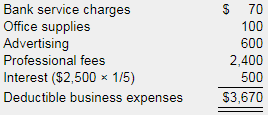 47
Copyright © 2019 Gleim Publications, Inc. All rights reserved. Duplication prohibited. Reward for information exposing violators. Contact copyright@gleim.com.  EA 2 SU 4
Multiple-Choice Answer(Accessible version)
Professional fees are deductible under Sec. 162, the same as compensation to an employee, provided they are reasonable in amount. Advertising and bank service charges are deductible as general expenses. Office supplies are also deductible under Reg. 1.162-3. Section 461(g) requires prepaid interest to be capitalized and allocated to the periods to which it relates. Since the interest was prepaid for 5 years, only one-fifth of the interest may be deducted in the current year.

Bank service charges                    $         70
Office supplies                                        100
Advertising                                              600
Professional fees                                 2,400
Interest ($2,500  ×  1/5)                        500
Deductible business expenses       $3.670
48
Copyright © 2019 Gleim Publications, Inc. All rights reserved. Duplication prohibited. Reward for information exposing violators. Contact copyright@gleim.com.  EA 2 SU 4
Business Use of Home
4.7
49
Copyright © 2019 Gleim Publications, Inc. All rights reserved. Duplication prohibited. Reward for information exposing violators. Contact copyright@gleim.com.  EA 2 SU 4
Business Use of Home 1
Expenses incurred for the use of a person's home for business purposes are deductible only if strict requirements are met.
To qualify, the portion of the home must be
The principal place of business for any trade or business of the taxpayer;
If the taxpayer has more than one business location, the primary factor in determining whether a home office is a taxpayer's principal place of business is the relative importance of the activities performed at each business location.
A place of business that is used by patients, clients, or customers in the normal course of the taxpayer's trade or business; or
A separate structure that is not attached to the dwelling unit that is used in the taxpayer's trade or business.
If the taxpayer is an employee, the business use of home is not deductible.
50
Copyright © 2019 Gleim Publications, Inc. All rights reserved. Duplication prohibited. Reward for information exposing violators. Contact copyright@gleim.com.  EA 2 SU 4
Exclusive-Use Test
Any personal use of the business portion of the home, by anyone, results in complete disallowance of the deduction.
Two exceptions apply:
Retail/Wholesale
A retailer or wholesaler whose sole location of business is his or her home need not meet the exclusive-use test.
Day Care
If the business portion of the home is used to offer qualifying day care, the exclusive-use test need not be met.
51
Copyright © 2019 Gleim Publications, Inc. All rights reserved. Duplication prohibited. Reward for information exposing violators. Contact copyright@gleim.com.  EA 2 SU 4
Statutory Employees/Nonemployees
4.8
52
Copyright © 2019 Gleim Publications, Inc. All rights reserved. Duplication prohibited. Reward for information exposing violators. Contact copyright@gleim.com.  EA 2 SU 4
Worker Classification
It is critical that business owners correctly determine whether the individuals providing services are employees or independent contractors.
Generally, employers must withhold income taxes, withhold and pay Social Security and Medicare taxes, and pay unemployment tax on wages paid to an employee.
Employers do not generally need to withhold or pay any taxes on payments to independent contractors.
In determining whether the person providing service is an employee or an independent contractor, all information that provides evidence of the degree of control and independence must be considered.
53
Copyright © 2019 Gleim Publications, Inc. All rights reserved. Duplication prohibited. Reward for information exposing violators. Contact copyright@gleim.com.  EA 2 SU 4
Determining Worker Classification
Facts that provide evidence of the degree of control and independence fall into three categories:
Behavioral
Does the company control or have the right to control what the worker does and how the worker does the job?
Financial
Are the business aspects of the worker's job controlled by the employer, such as how the worker is paid, whether expenses are reimbursed, and who provides tools and supplies?
Type of Relationship
Are there written contracts or employee type benefits?
Will the relationship continue and is the work performed a key aspect of the business?
54
Copyright © 2019 Gleim Publications, Inc. All rights reserved. Duplication prohibited. Reward for information exposing violators. Contact copyright@gleim.com.  EA 2 SU 4
Statutory Employees
If workers are independent contractors under the common law rules, such workers may still be treated as employees by statute for certain employment tax purposes if they fall within one of the designated categories and meet the following three conditions:
The service contract states or implies that substantially all the services are to be performed personally by the statutory employees.
The statutory employees do not have a substantial investment in the equipment and property used to perform the services.
The services are performed on a continuing basis for the same payer.
55
Copyright © 2019 Gleim Publications, Inc. All rights reserved. Duplication prohibited. Reward for information exposing violators. Contact copyright@gleim.com.  EA 2 SU 4
Statutory Nonemployees
There are three categories of statutory nonemployees:
Direct sellers
Licensed real estate agents
Certain companion sitters
Direct sellers and licensed real estate agents are treated as self-employed for all federal tax purposes if substantially all payments for their services as direct sellers or real estate agents are directly related to sales or other output and services are performed under a written contract providing that they will not be treated as employees for federal tax purposes.
Companion sitters are individuals who furnish personal attendance, companionship, or household care services to children or to individuals who are elderly or disabled.
56
Copyright © 2019 Gleim Publications, Inc. All rights reserved. Duplication prohibited. Reward for information exposing violators. Contact copyright@gleim.com.  EA 2 SU 4
Qualified Business Income Preparer Reporting Requirements
4.9
57
Copyright © 2019 Gleim Publications, Inc. All rights reserved. Duplication prohibited. Reward for information exposing violators. Contact copyright@gleim.com.  EA 2 SU 4
Qualified Business Income (QBI)
Preparers of tax returns qualifying for the Qualified Business Income Deduction (QBID) are required to report each owner’s share of QBI, W-2 wages, unadjusted basis immediately after acquisition of qualified property, and if the entity is a specified trader or business.
QBI does not include
Capital gains/losses
Dividend income
Nonoperating interest income
Interest income attributable to working capital
Commodity transaction gains/losses, and
Foreign currency gains.
58
Copyright © 2019 Gleim Publications, Inc. All rights reserved. Duplication prohibited. Reward for information exposing violators. Contact copyright@gleim.com.  EA 2 SU 4
W-2 Wages
Included in QBI calculation:
Wages paid to employees
Deferrals to retirement plans
Roth contributions
Other W-2 wages
Not included:
Payments not recorded on W-2
Payments to statutory employees
Certain Social Security wages
59
Copyright © 2019 Gleim Publications, Inc. All rights reserved. Duplication prohibited. Reward for information exposing violators. Contact copyright@gleim.com.  EA 2 SU 4
Allocation to Multiple Trades or Businesses
Portion of W-2 wages allocable to each trade is proportional to total W-2 wages.
Determination of W-2 wages must be made for each business.
60
Copyright © 2019 Gleim Publications, Inc. All rights reserved. Duplication prohibited. Reward for information exposing violators. Contact copyright@gleim.com.  EA 2 SU 4
Qualified Property
Defined as depreciable tangible property that is held by and available for use in the qualified trade or business.
The unadjusted basis immediately after acquisition of qualified property is not reduced by depreciation, credits, Sec. 179 deductions, or bonus depreciation.
Unadjusted basis is presumed to be zero if not determined and reported.
61
Copyright © 2019 Gleim Publications, Inc. All rights reserved. Duplication prohibited. Reward for information exposing violators. Contact copyright@gleim.com.  EA 2 SU 4
Negative QBI
If aggregate QBI from all trades and businesses is less than zero, QBI is zero for the year.
May be carried forward.
If more than one positive QBI entity exists, losses from negative entities are allocated to positive entities proportionally.
62
Copyright © 2019 Gleim Publications, Inc. All rights reserved. Duplication prohibited. Reward for information exposing violators. Contact copyright@gleim.com.  EA 2 SU 4